全港性系統評估模組
教育局
系統及資訊管理組
全港性系統評估模組 - 概覽
WebSAMS                       CloudSAMS
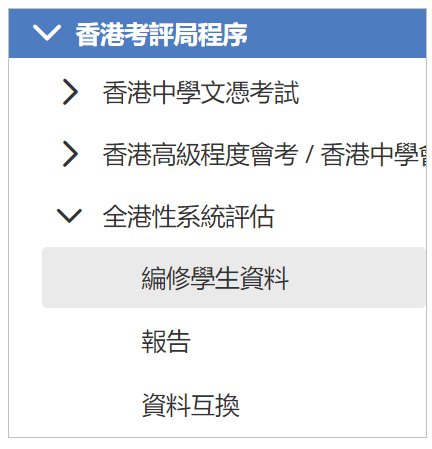 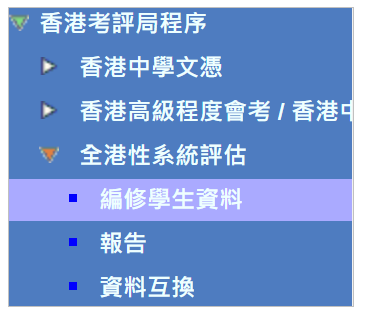 全港性系統評估模組
WebSAMS                                   CloudSAMS
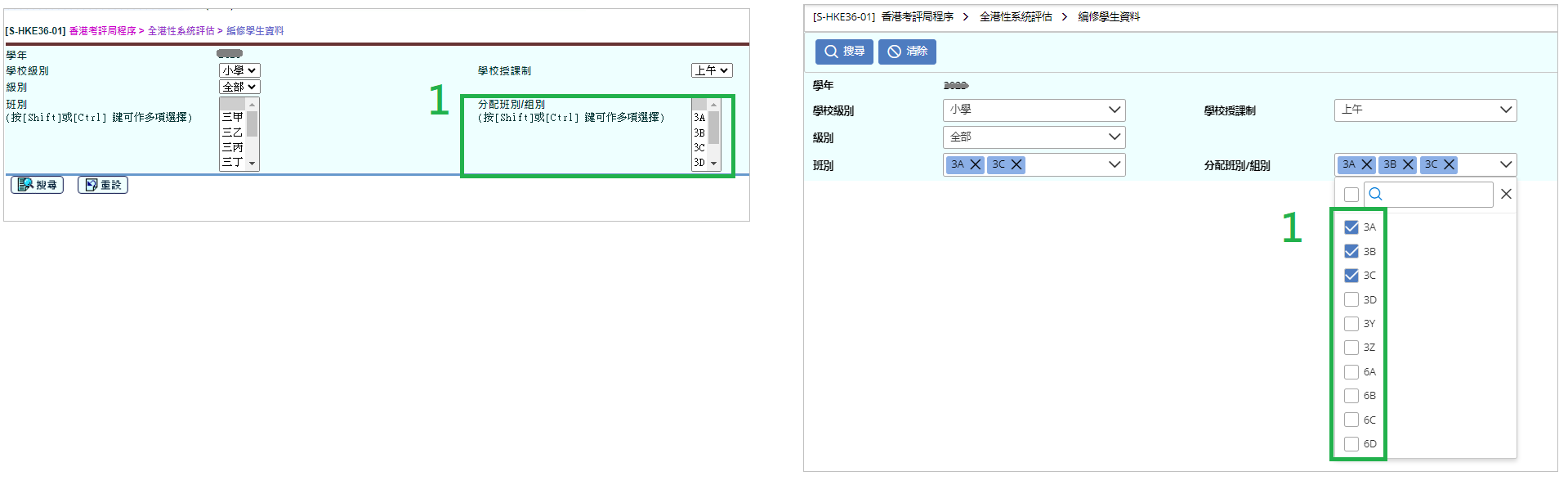 1.多項選擇鍵
全港性系統評估模組
WebSAMS                             CloudSAMS
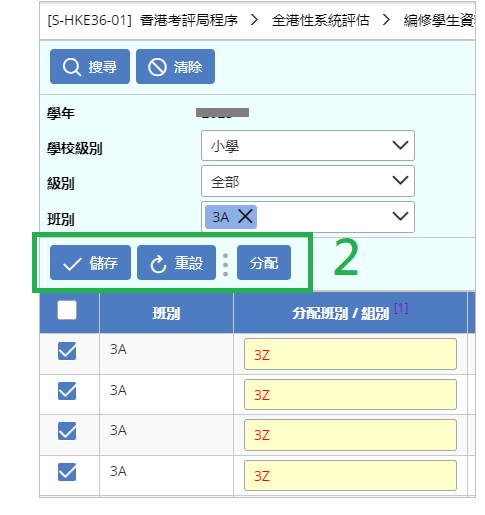 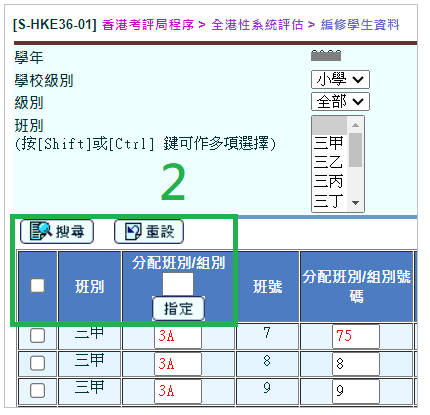 2.功能鍵位置轉換
全港性系統評估模組
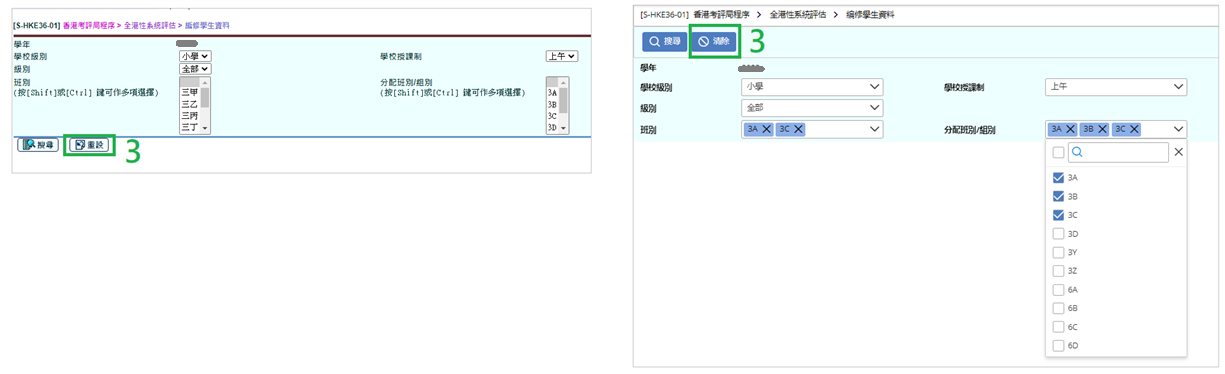 3.功能鍵名稱
全港性系統評估模組
WebSAMS                         CloudSAMS
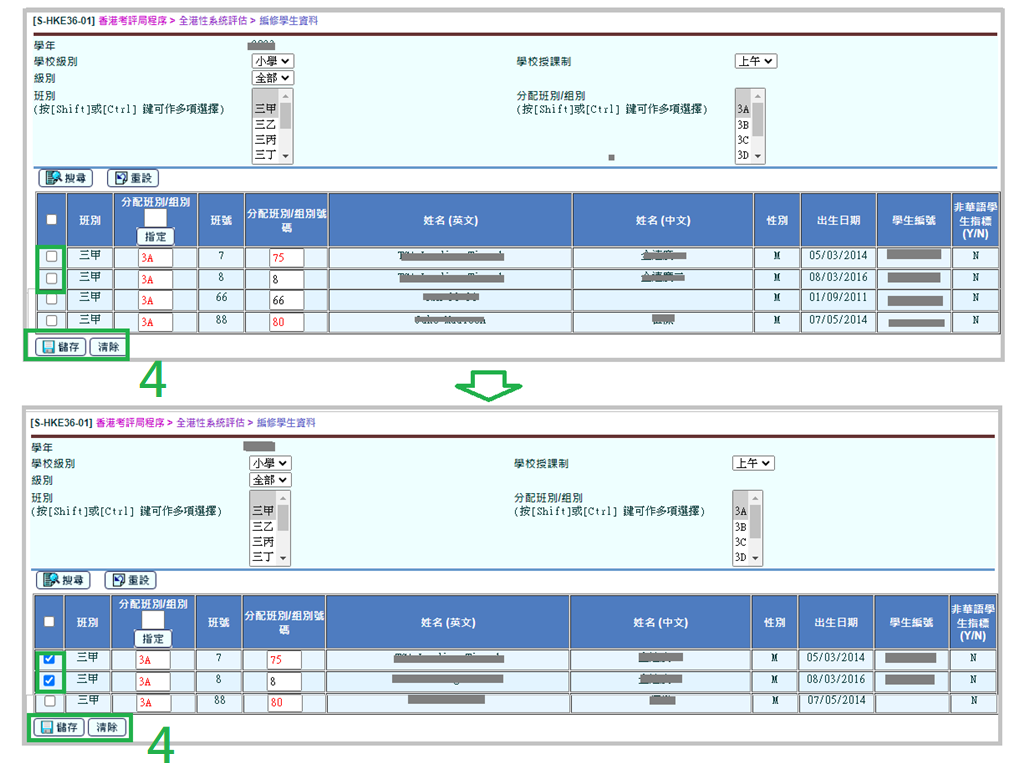 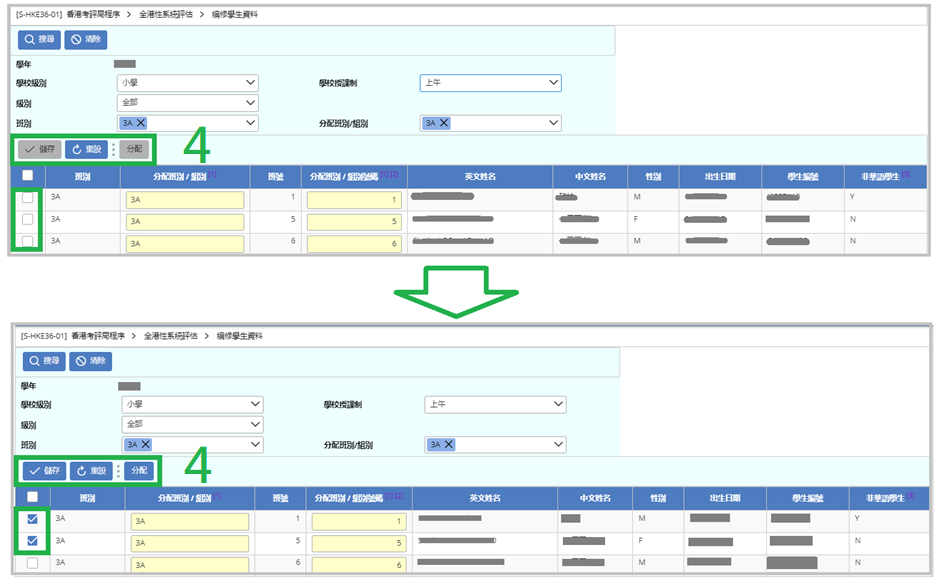 4.功能鍵顏色轉換和啟動
全港性系統評估模組
CloudSAMS
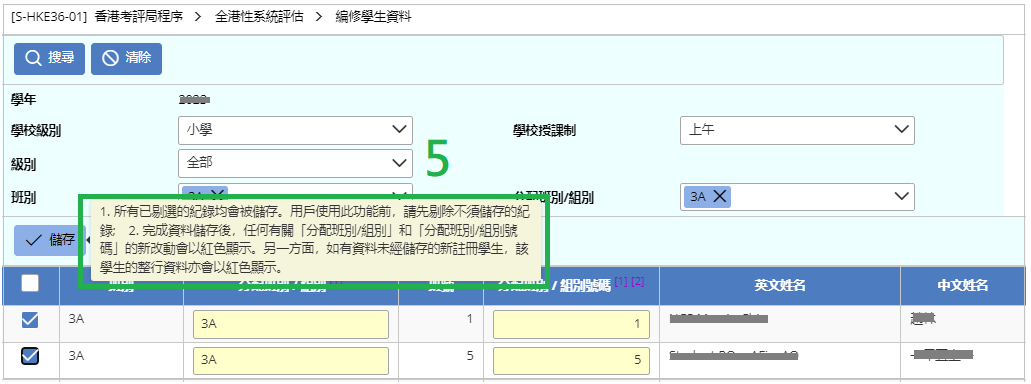 5. 操作提示
全港性系統評估模組
WebSAMS                         CloudSAMS
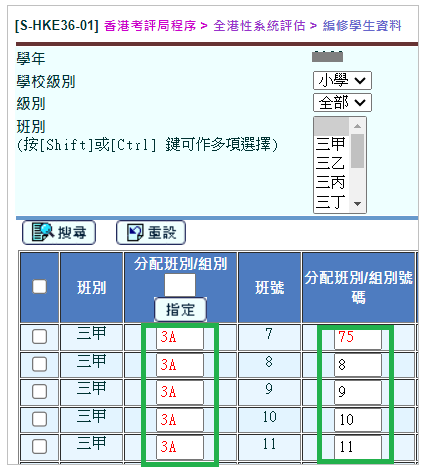 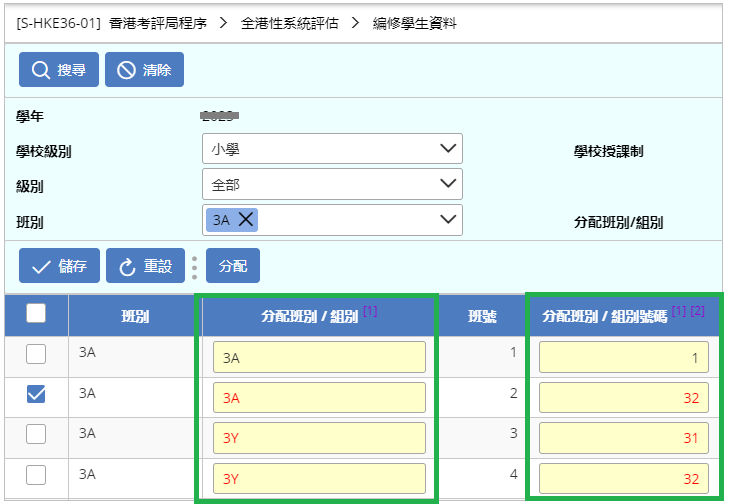 6. 必填欄位設計
全港性系統評估模組
CloudSAMS
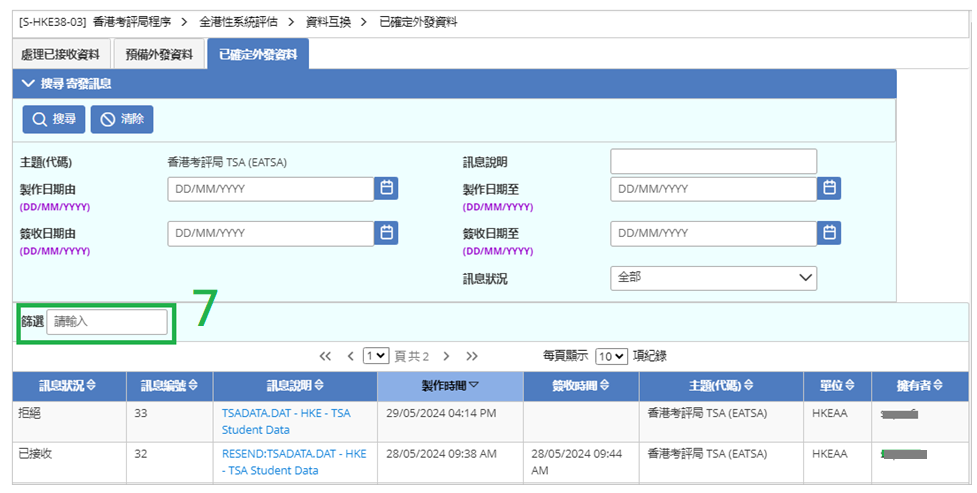 7.篩選功能 – 協助用戶進行快速搜尋
完